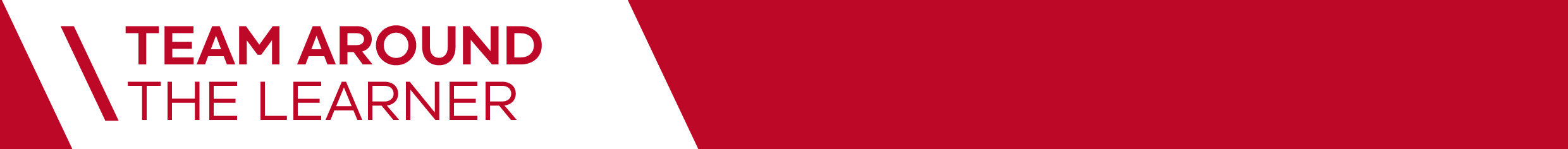 Overview of the Team Around the Learner approach
Module 3 

Who is in the team?
Module 3: Who is in the Team?
Overview 
The aim of this module is to understand in detail the roles and responsibilities of the individuals participating in the Team Around the Learner approach. This module will outline who is involved in the process, why they are involved, and how. Key to the Team Around the Learner  approach is the role of the Lead Professional, which will be clarified in the following module in greater detail. 

Focus
This module will support your understanding of:
Understanding the roles and responsibilities of key team members
Teamwork is the cornerstone of the Team Around the Learner approach
Teamwork is the reason why this approach works in meeting the needs of the learner and sustaining them in education. The team is brought together and considers the needs of the learner within education and the factors impacting on their engagement in education. The team purposefully collaborates and connects together through the Team Around the Learner  approach.  

The entire team as part of Team Around the Learner consists of several roles:
Family
Initial Contact Person
School
Lead professional
Learner
Team
The learner is the motivation for the Team Around the Learner approach and is at the centre of service planning.

Who can be a learner?
Learners are children or young people who engage in learning programs and who are vulnerable or at risk of vulnerability, or who have additional or complex needs. They require or are accessing multiple services that need to be coordinated. 
What is their role?
The expectation is that learners will fully engages and participate in the process. To enable this, learners may need to be empowered to express needs, goals, issues of concerns as they arise. The likelihood of successful outcomes are increased when the perspectives of the learners are addressed. 
Learner are central to the team, are actively consulted and provided with opportunities to express their needs during the process so that their voice and perspective drive the process. This also recognises that there are limits to consider, such as safety, age appropriateness, rules and policies etc.
Understanding the roles and responsibilities of key team members
Learner
Learners may not always feel comfortable voicing their opinions. A conscious effort  or specific strategies may be required to ensure learners feels safe and in a place where they will be heard and not judged.
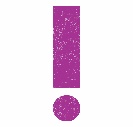 Understanding the roles and responsibilities of key team members
Team Around the Learner is a person centred and family sensitive practice approach concerned with responding to the learner's needs within the context of education.

Who can be considered  family?
It is important or understand the context of the learner’s family situation and whether it is appropriate for them to be involved. Safety and wellbeing concerns may limit their involvement in Team Around the Learner. 
Family may include:
biological or adoptive parents
grandparents/kin and or other extended family
court assigned custody to a public agency
a community member or significant adult in the life of the learner

What is their role?
The role of the family is to :
provide the family’s perspective to other team members
assist in encouraging the learner's strengths and needs
participate in supporting the goals for achieving the learner's needs
provide input into the development and implementation of strategies and actions to achieve goals
be part of the support network for the learner moving through the Team Around the Learner journey
Family
Understanding the roles and responsibilities of key team members
Initial contact person
The initial contact person is the learner's first point of contact.
Who can be an initial contact person?
The initial contact person may be anyone who cares for, supports or works with the learner.
They must be able to recognise and articulate the need for a co-ordinated service and support approach to address the learner’s vulnerability and complex needs. This recognition may have also come through as a suggestion for someone else. 
Most often the initial contact person is someone who has the appropriate knowledge and skills to begin the process. 
What is their role?
Engage with the learner and family and begin the process of needs identification.
Introduce the notion of team and support planning - clarify any questions. 
Identify the level of assistance required and capture information on the Initial Needs Identification tool. 
Initiate consent and information sharing processes.
After the Initiate Contact phase the initial contact person's role will transition to either that of the Lead Professional or a team member as they are most likely someone who is working closely with the learner.
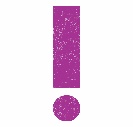 [Speaker Notes: The initial contact person may be anyone who is aware of the Team Around the Learner approach and involved with the learner and family. Ideally, this should be someone who works closely with the learner and has the appropriate knowledge and skills to begin the Team Around the Learner process. This could be a health professional, a school principal, school staff member or an external agency.]
Understanding the roles and responsibilities of key team members
Lead Professional
The Lead Professional is the key coordinator – the role creates and sustains a collaborative team environment around the learner.
Who can be a Lead Professional? 
It will depend on where the need is first identified, and what the focus of the need is. It may change over time. 
This person could be the initial contact person or someone else who works with or is close to the learner. It is important that this person has a good relationship with the learner and is someone who is trusted and is capable of taking on the role within the team.
In a learning setting or in learning re-engagement, it is most likely that the role would be taken on by an education professional (assistant principal, school staff member, wellbeing/welfare coordinator, Koorie workforce member etc.). However, when the focus of need is on health or child protection, the main coordinating role would lie with an external agency, with education professionals having a collaborative role to play in this broader team. 
The Lead Professional must be able to be the key contact point for coordination and communication with all members of the team.
The Lead Professional must be able to establish a good working relationship with the learner and team to facilitate the process. The learner will be consulted about the role and function of the Lead Professional and discuss how they can best work together.  
When considering who is best placed to take on this role, the following should be considered:
Decide who will be undertaking the most direct/therapeutic work with the learner. This person should not be the lead professional as they have a different role, capacity and relationship with the learner.
[Speaker Notes: The Lead Professional is identified in the Initiate Contact phase of the Team Around the Learner process and is not automatically the person who made the initial contact with the learner and family. Although any professional or team member could be the Lead Professional, it is acknowledged that whoever takes on this role may require additional training and support to ensure the right skills and mindset.]
Understanding the roles and responsibilities of key team members
Lead professional
The Lead Professional is the key coordinator – the role creates and sustains a collaborative team environment around the learner.
What is their role?
The Lead Professional acts to coordinate the Team Around the Learner process to ensure outcomes are achieved and the learner experiences seamless service delivery. 
The Lead Professional can be from within education or from an external agency. 
The Lead Professional's role is to:
act as a point of co-ordination for the learner and family and oversee the approach
coordinate the collective efforts of the team 
facilitate the learner's access to the education environment though active engagement and connection to the Team Around the Learner approach
ensure ongoing engagement of other team members
ensure the needs and goals of the learner are central to the planning process
monitor the delivery of actions agreed by the team
reduce overlap and inconsistency
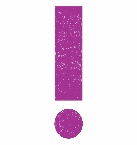 The individual nominated to be the Lead Professional has the choice to decline the position where it is believed he/she cannot fulfil the role, there is a conflict of interest or for other professional reasons. The person in this role may also change over time, depending on commitments, conflict of interest or what the team thinks is working best.
[Speaker Notes: The Lead Professional is a set of functions to be carried out as part of the delivery of effective integrated support. These functions are to:
Act as a single point of contact for the learner and family, who they can trust, engage with them in making choices and assist in navigating their way to affect real change.
Advocate the needs and goals of the learner ensuring that they are prioritised by the learner, family and the team during the process. 
Coordinate the delivery of actions agreed by the team to ensure that the learner and family receive an effective service which is regularly reviewed. 
Reduce overlap and inconsistency in the services received by the learner and family. 

The Lead Professional is not a ‘case manager’. Each professional involved in the Team Around the Learner team continues to maintain their own case management practices, including the Lead Professional if they are part of the service delivery. 

The Lead Professional is not someone that needs to have additional qualifications, or be an expert in everything or is accountable for everyone else’s actions in the team. The role is to build a trusting relationship with the learner and family, secure their engagement in the process and coordinate the efforts of the other team members involved for seamless delivery of services. Effective coordination of service delivery, appropriate information sharing, effective communication and discussions, support and advice, are all important aspects of the Lead Professional’s role.]
Understanding the roles and responsibilities of key team members
Team
Teamwork underpins the Team Around the Learner approach to meet the needs of learners and sustains collaboration.
Who can be a team member?
Teams are made up of people who are connected to the learner through natural, community and formal support relationships. Examples of team members include the learner and family, education professionals, external community agencies, other government departments, relatives. 
Team members are identified with the learner, family and Lead Professional in the initial phases of the Team Around the Learner approach. Team members can be added at any point in time and where required. 
The team that forms the Team Around the Learner will vary in composition of the number involved and skills required. This will be dependent upon the level of service provision required to support the learner to remain engaged in education.
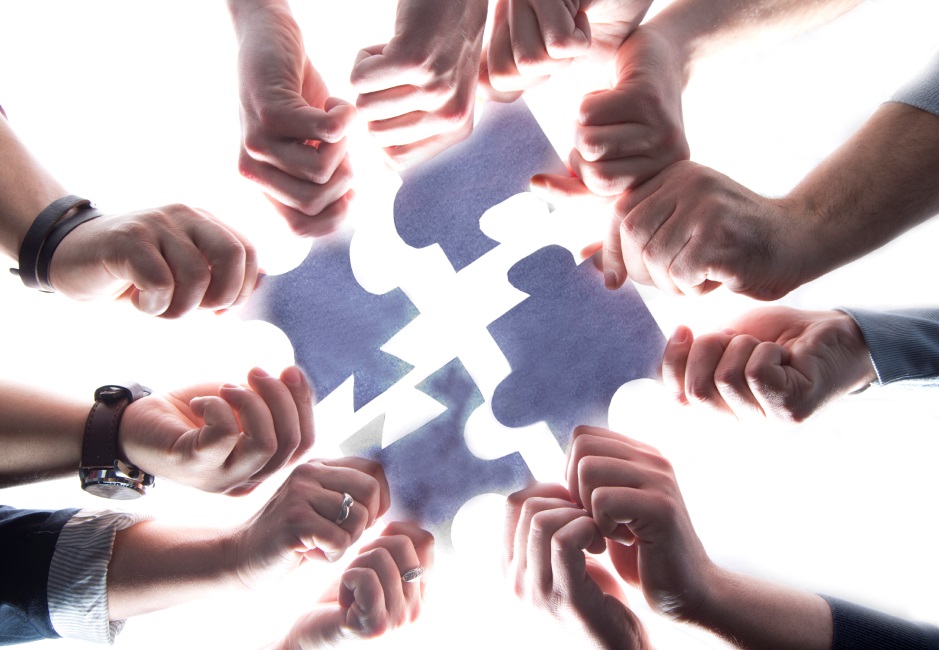 The Lead Professional should ascertain each potential team member's willingness to participate and ensure their engagement in the collaborative process.
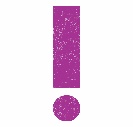 Understanding the roles and responsibilities of key team members
Team
Teamwork underpins the Team Around the Learner approach to meet the needs of learners and sustains collaboration.
What is their role?
Teams are brought together for the common purpose of improving outcomes for the learner. These individuals are most likely already working with the learner in some capacity and may have had their own plans. By working as a team and sharing information and ideas, teams are able to drive more effective discussion, decision making and initiatives that are more likely to be produce better outcomes for the learner. 
Working collaboratively and collectively on an agreed agenda is much more effective than working on individual or multiple agendas. 
Team members should:
fully participate 
share ideas and collaborate with other team members
respect the opinions of others
uphold the Team Around the Learner key principles
support the Lead Professional where required
remain accountable for their actions
work with families to help the learner engage in education
be sensitive to the context of the family as it relates to the learner’s ability to engage in education
Understanding the roles and responsibilities of key team members
Team
There are a number of  roles that may make up the team in the Team Around the Learner approach. Who makes up the team will vary depending on the individual needs of the learner.
In choosing the team it is useful to consider the following personnel and how they add value and expertise to the team to achieve the goals for the learner.
Principal: provides school leadership and an overview of the school context. 
Teacher: provides expertise and knowledge of the learning needs of the learner.
Advocate: provides support to the learner and family and ensures the family voice is heard.
Health, Wellbeing & Inclusion staff: engage in collaboration and problem solving with schools to address barriers to learning – Student Support Services, Nurses, Visiting Teachers, Koorie Engagement Support Officers.
Community Agency: provides additional support to the learner and family and adds context to external issues impacting on the learner.
Support Professionals: provides additional support to the learner and family and context to external issues impacting on the learner.
Learner
[Speaker Notes: Team Around the Learner brings together people from different parts of the learner's life, who may already be working with them, in regular meetings to develop and implement an individualised Plan that is centred on their needs.]
Roles and responsibilities during the Team Around the Learner Approach
The following pages outline the responsibilities of the key roles in each phase of the Team Around the Learner approach.
Learner & Family
Roles and responsibilities during the Team Around the Learner approach
Initial Contact Person
Roles and responsibilities during the Team Around the Learner approach
Lead Professional
Roles and responsibilities during the Team Around the Learner approach
Team